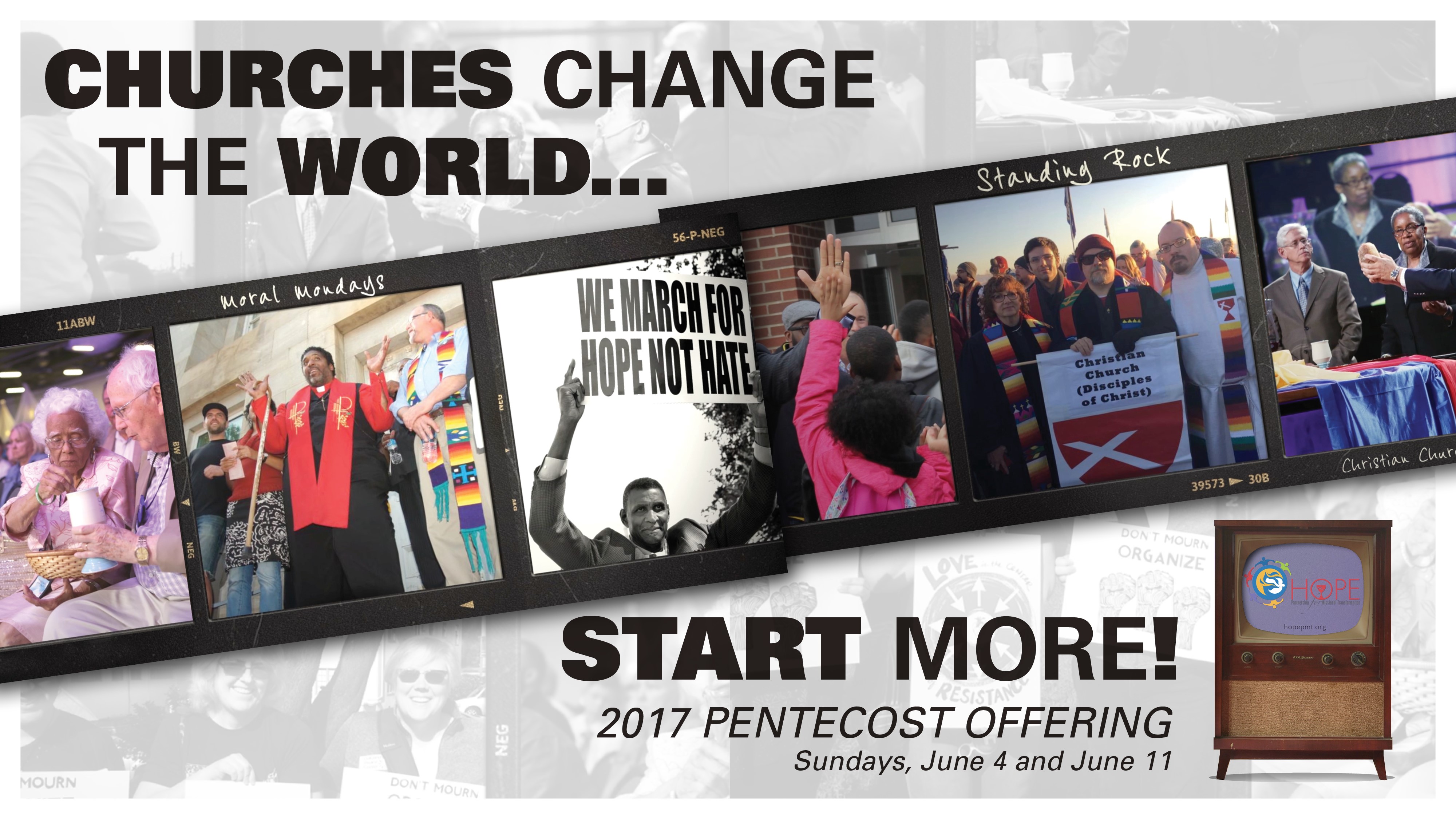 [Speaker Notes: The Christian Church (Disciples of Christ) is celebrating the 2017 Pentecost Offering on Sundays June 4 and 11. 
 
Gifts to the Pentecost Offering help new-church pastors develop clear visions and plans for their ministries, attend trainings and denominational events and start more new churches.
 
Each year, half of the Pentecost Offering is designated to the local Christian Church (Disciples of Christ) Region/Area to start and sustain new churches. The other half is used by Hope Partnership to support the recruitment, assessment, training and coaching of new church leaders at events such as the Leadership Academy. Please give.
 
Since the Christian Church (Disciples of Christ) introduced its “2020 Vision” in 2000, 980 churches in the United States and Canada have been started. 
 
The new-church movement is fervent in Kentucky, fueled in part by gifts to the Pentecost Offering.]
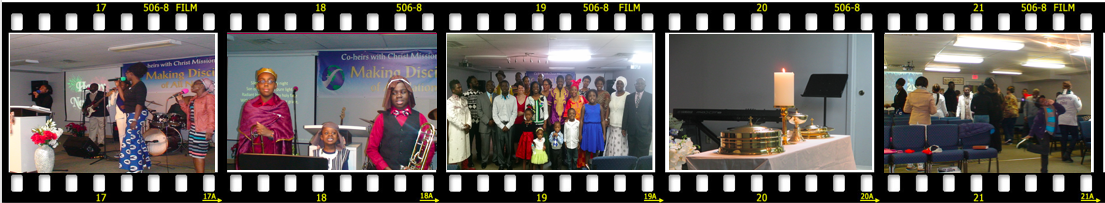 [Speaker Notes: Co-Heirs with Christ Missions is a mission-oriented church, focused primarily on spreading the Gospel of the Kingdom of God in Lexington and beyond. Co-Heirs with Christ Missions was launched as an international family house with the primary call to provide a place of worship and fellowship for immigrants and refugees. The congregation is predominantly Africans who live in Lexington. Pastor Foster Frimpong and the rest of the congregation would love to have you come visit. Co-Heirs with Christ Missions (coheirscm@gmail.com or ccmlex@hotmail.com) gathers for worhip at 10 a.m. Eastern Sundays and prayer service 10 a.m. Fridays at 2350 Woodhill Drive, Suite 68, in Lexington. Prayer vigils are scheduled for 10 p.m. the last Friday of every month.]
[Speaker Notes: In Louisville, there’s New Century Fellowship Christian Church. The pastor is the Rev. Syvoskia Pope, who also works in social services. “Our vision is to build communities of fellowship group that brings life transformation to low/moderate income families,” she says. “The fellowship group is the fabric that stretches with God’s love and guidance, to invite others into a loving community. We will continue to engage in the fellowships to build a multi-generational worship, building one family at a time.” New Century Fellowship (www.newcenturydoc.org) gathers for worship at 2 p.m. Eastern Sundays at 1875 Farnsley Road. Everyone is welcome.]
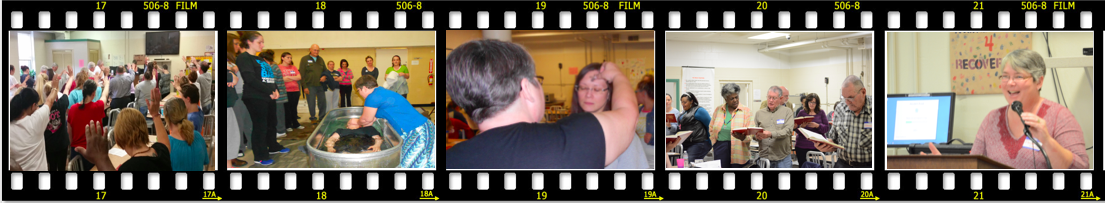 [Speaker Notes: New Life in Christ Christian Church (Disciples of Christ) gathers at Dismas Charities: Diersen, a Louisville detention facility for women. New Life in Christ (www.facebook.com/New-Life-in-Christ-Christian-Church-Disciples-of-Christ-118732014636/timeline) gathers for worship around 7 p.m. Eastern Tuesdays at 1218 West Oak Street in Louisville. For that hour of worship, the world is changed for those detained behind these walls. Joys and concerns are shared. A sermon is given. Hymns are sung. Bread and cup are offered. And hope is restored to these women who were remembered by those visiting and cared for by their loving pastor, Rev. Carol Wieger, and other faithful volunteers. Visitors older than 18 are welcome.]
NEW CHURCH    IN KENTUCKY …
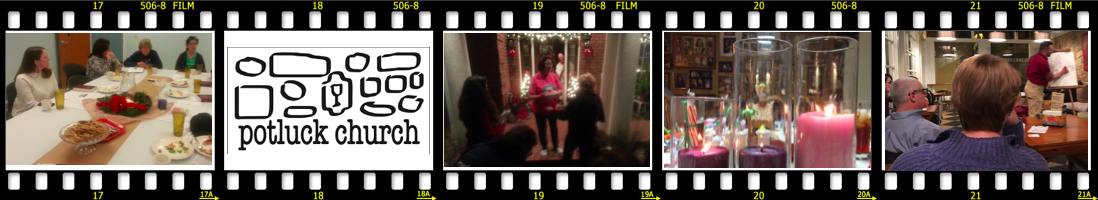 START MORE!
www.ccinky.net/ministries/newchurch/
[Speaker Notes: In Madisonville, a new style of table fellowship, Potluck Church, is being modeled at First Christian Church (Disciples of Christ). Since 2013, Potluck Church has gathered on Wednesday evenings for a potluck meal, potluck conversation and communion. Rev. Rachel Nance Woehler and the other co-conveners of Potluck Church reach out especially to individuals who, for whatever reason, do not attend a traditional worship service on Sunday mornings. "We eat together to draw closer to Christ and to love one another." You’re invited. Potluck Church (www.facebook.com/MadisonvillePotluck/) gathers at 6 p.m. Central Wednesdays, usually at First Christian in Madisonville, at 1030 College Street.]
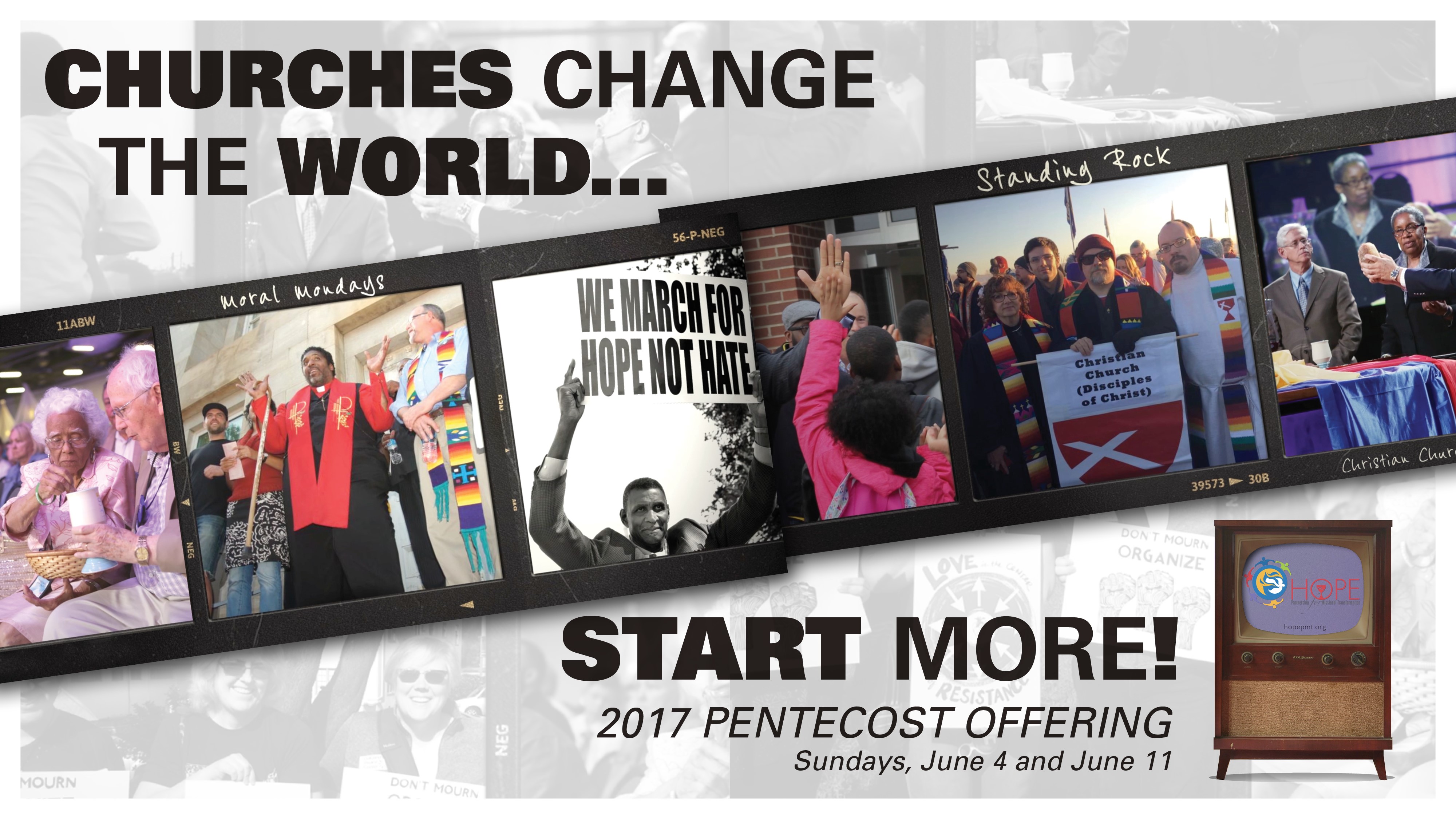 [Speaker Notes: “Churches Change the World…Start More!” is the 2017 offering theme. The church has a lasting impression on the community that it serves, proclaiming the Gospel, praying for the disenfranchised, caring for the poor and empowering the oppressed.
 
Are you feeling called to start a church in Kentucky? Or to help other church planters start new churches? Do you have a passion for exploring new ways of being church? Do you feel the need for new Disciples of Christ churches in our region? Let’s see what God is calling us to do together! For more information, please visit www.ccinky.net/ministries/newchurch/.]